Physical Biochemistry
333 BCH-Introduction
Mark Distribution
Exams dates
Med:
20/5/1437
29/2/2016


Final:
11/7/1437
18/4/2016
Report
Introduction

Objective

Material and Method

Results

Discussion
Objective of this Lab
Physical biochemistry?? What does  it mean?

Physical biochemistry is a branch of Biochemistry that deals with the theory, techniques and methodology used to study the Physical chemistry of Biomolecules.


In this course you will deal with important techniques in biochemistry that is important in Separating, Purification and detection of molecules in the samples based on the physical properties of the molecules
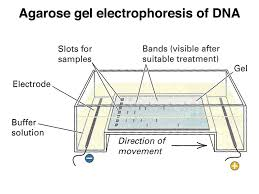 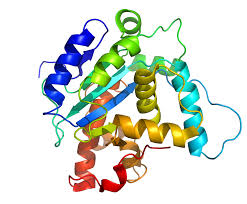 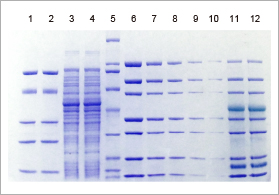 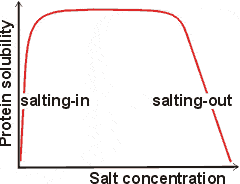 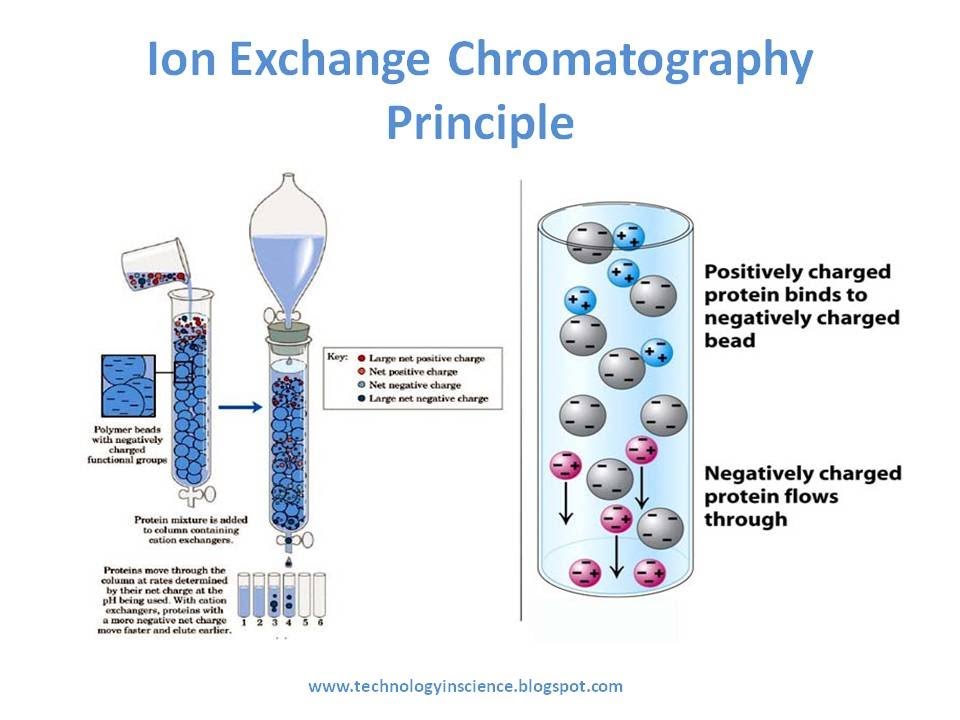 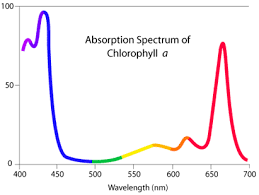 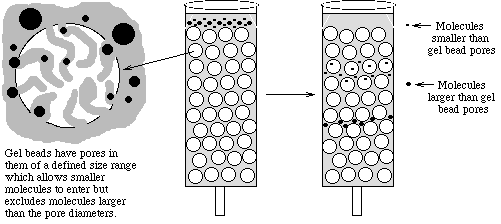 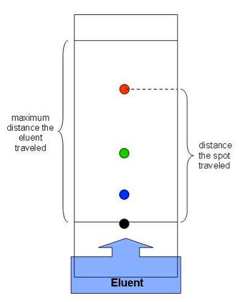 Important must be understood in this lab:
Spectrophotometer
Berlamber law
Standard curve
Chromatography
Centrifuge
Draw curves
Calculation
Spectrophotometer
Is an instrument that measures the amount the intensity of light absorbed after it passes through sample solution. 

Using the spectrophotometer, we can measure absorbance, and this information can be used to determine the concentration of the absorbing molecule.

A more concentrated solution will absorb more light and transmits less.
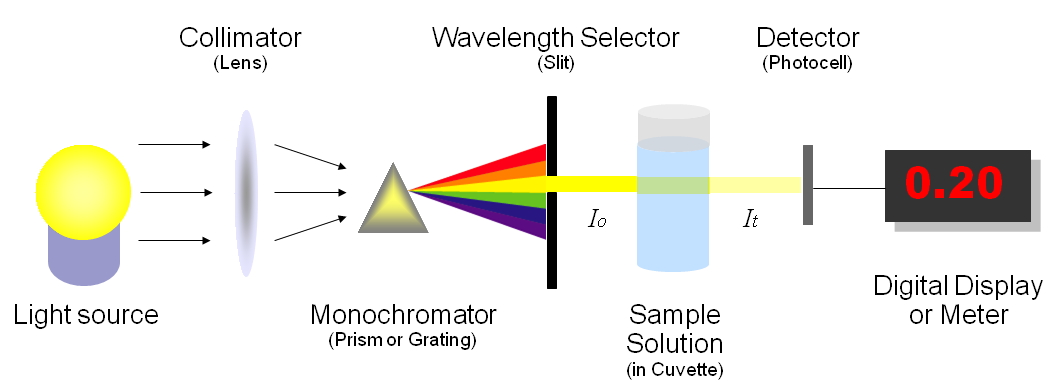 Berlamber law
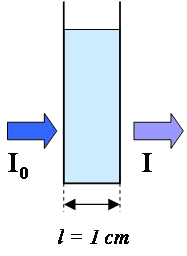 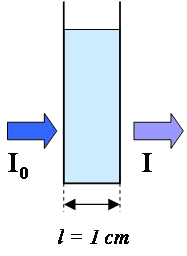 Lower concentration
Lower absorption
higher concentration
higher absorption
A α c
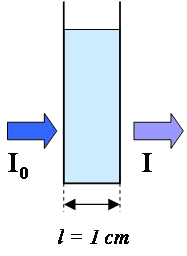 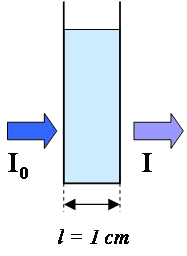 Shorter pathlength
Lower absorption
longer pathlength
higher absorption
A α L
A = εlc    Beer-lambert law
A= is the absorbance.
ε = extinction(absorption) coefficient.
l = length of the light path through the solution.
c = concentration of the absorbing substance.
Standard Curve
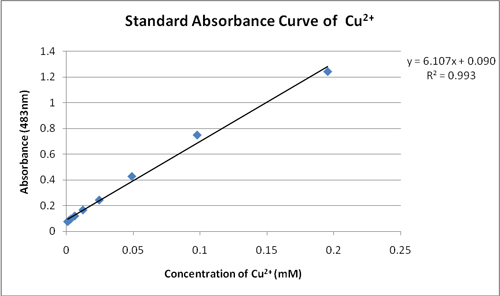 Concentration of unknown sample
Chromatography
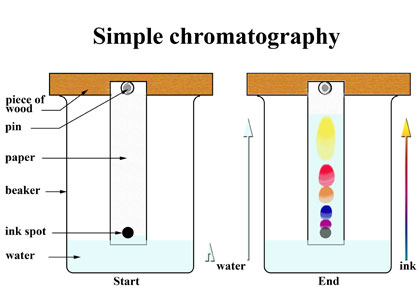 Chromatography, technique for separating the components, or solutes, of a mixture on the basis of the relative amounts of each solute
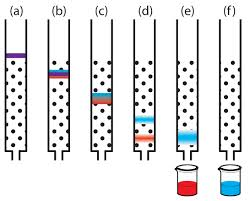 Centrifuge
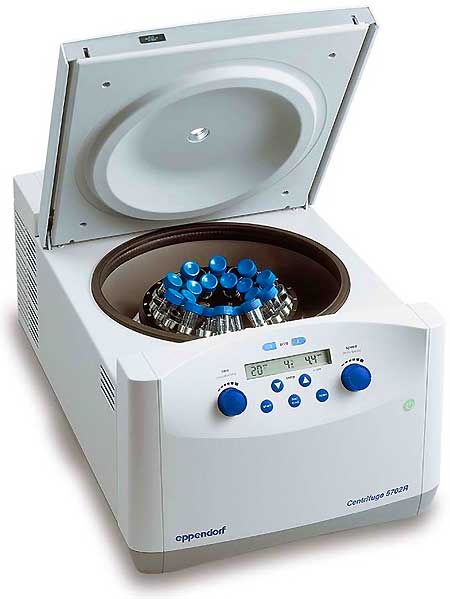 a machine with a rapidly rotating container that applies centrifugal force to its contents, typically to separate fluids of different densities
Hope you all the best